Pesnik Boris A. Novak je v pesmi o besedah, pesnikih in otrocih zapisal, da imajo otroci poseben dar, s katerim poslušajo, čutijo, okušajo in duhajo besede.





kaj je pesnik s tem mislil
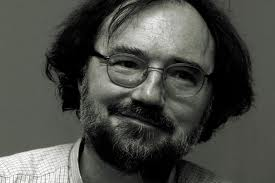 PRI IGRI BESED NAŠTEJTE:
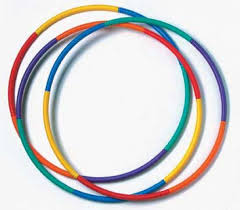 - nenavadne besede.
- kisle besede.
- sladke besede.
- dišeče besede.
- smešne besede.
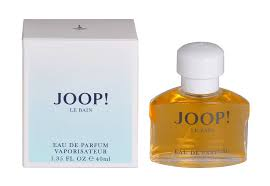 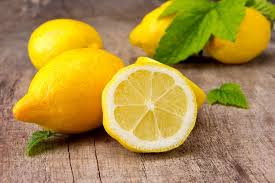 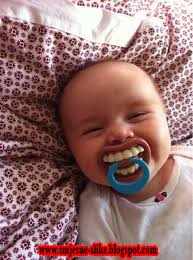 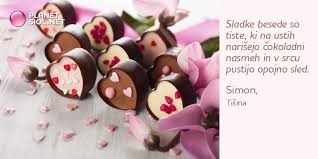 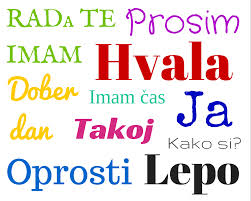 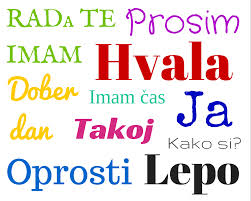 »Otroci imajo radi besede, zato imajo tudi besede rade otroke« je rekel pesnik in pesem Malim so všeč govori prav o tem.
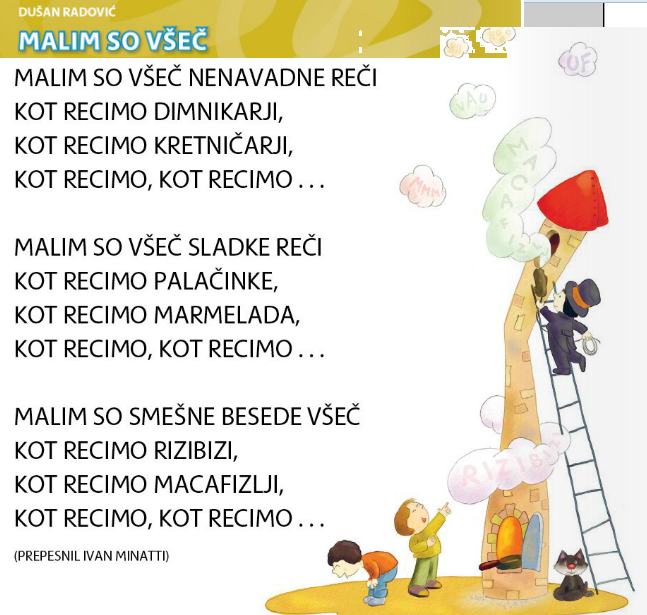 Malim so všeč …
pesem čim bolj doživeto glasno preberi
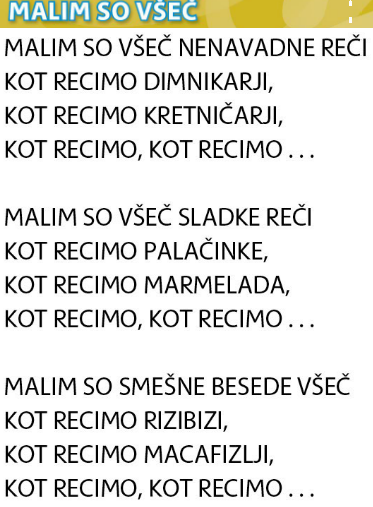 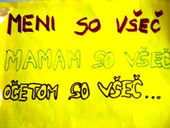 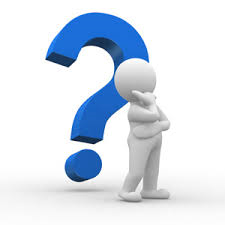 RAZMISLI
Kakšna je pesem? Je žalostna, vesela, razigrana?
Koliko kitic ima pesem?
Koliko verzov je v vsaki kitici?
S katerimi besedami se začnejo verzi na začetku vsake kitice? 
V čem so si podobni ostali trije verzi v vsaki kitici?
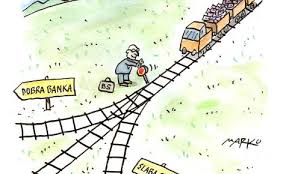 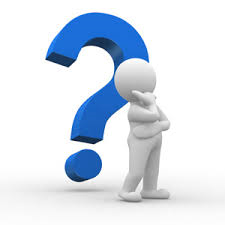 1. kitica
Glasno preberejo prvo kitico.
O čem govori prva kitica?
Katere so še nenavadne reči?
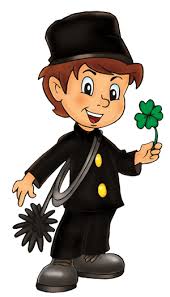 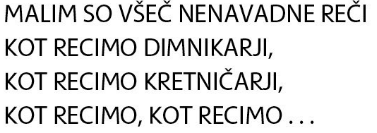 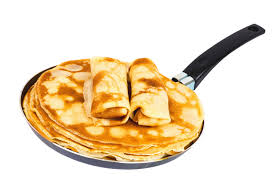 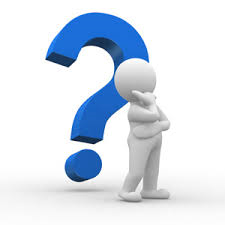 2. kitica
Glasno preberejo drugo kitico.
O čem govori druga kitica?
Katere so še sladke reči?
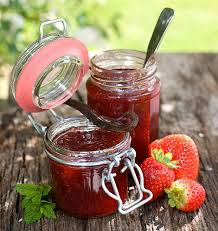 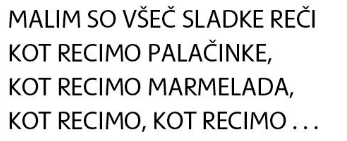 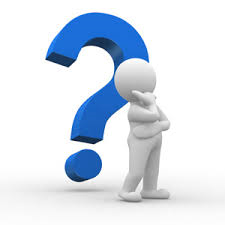 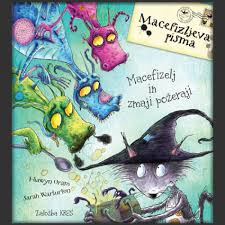 3. KITICA
GLASNO PREBEREJO TRETJO KITICO.
O ČEM GOVORI TRETJA KITICA?
KATERE SO ŠE SMEŠNE BESEDE?
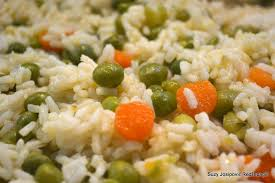 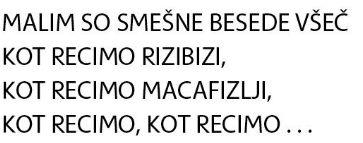 POUSTVARJANJE (V BREZČRTNI ZVEZEK): NALOV: MALIM SO VŠEČ
1. možnost
2. možnost
Nariši dogajanje v pesmi
napiši svojo pesem: 
     meni so všeč
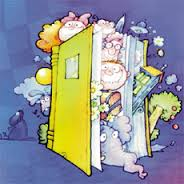